اصول صحیح آموزش به بیمار
مدرس: 
شهناز صلواتی
هیئت علمی دانشکده پرستاری

پاییز 1399
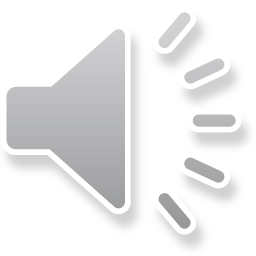 عناوين
اهمیت و تعریف آموزش به بیمار
اهداف آموزش به بيمار
تاریخچه آموزش به بیمار
اصول كلي
موانع آموزش به بیمار
فرایند برنامه ریزی آموزش به بیمار
روش های آموزش به بیمار
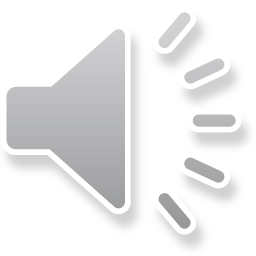 آموزش به بیمار از نظر تئوری و عملی، به طور عمده درسه دهه اخیر توسعه یافته است. تغییرات متعددی به صورت همزمان و پیشرونده رخ داد که برسیستم مراقبت بهداشتی در اروپا و سایرکشورها تاثیرگذار بودند.
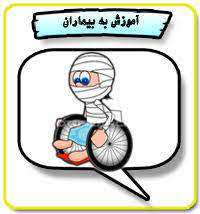 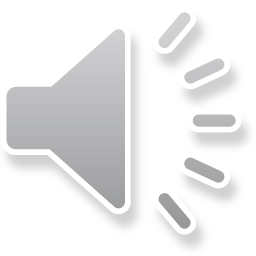 این تغییرات عبارتند از:
تغییرعمده در بروز بیماریها
توجه بیشتر به ابعاد معنوی وانسانی در مراقبتهاای بهداشتی
ابراز نارضایتی بیماران از سیستم مراقبت بهداشتی
افزایش بار اقتصادی ومالی تحمیلی به بخش سلامت
تغییر نقش عمده بیمارستان در نحوه ارائه خدمات
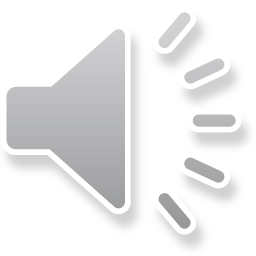 گرچه مرگ و میر ناشی از برخی بیماری ها کاهش یافته است اما میزان ناتوانی از اغلب بیماری های مزمن روبه افزایش است. 
به این دلیل پیشگیری در همه سطوح اولیه (پیشگیری از بیماری) ثانویه (تشخیص سریع) و ثالثیه(پیشگیری یا آهسته کردن پیشرفت بیماری) نیازمند مشارکت فعال بیمار با راهنمایی وحمایت از جانب تیم پزشکی می باشد.
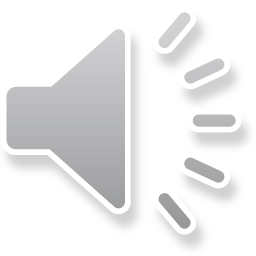 اهداف آموزش به بيمار
1- كسب اطلاعات دقيق در مورد وضعيت سلامتي فرد
2- كاهش اضطراب و افزاش رضايت بيمار
3- يادگيري مهارت ها و نگرش ها جهت پيشبرد مراقبت از خود در هنگام بستري و منزل
4- توانمند ساختن بيمار براي پيروي از درمانها
5- افزايش توانايي جهت تصميم گيري و تسهیل كسب رضايت نامه رسمي
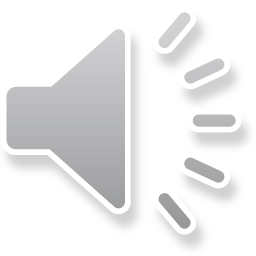 اهداف آموزش به بيمار
6 –كاهش ميزان پذيرش پس از ترخيص 
7- كاهش هزينه‌هابخصوص در زمینه بستری 
8- افزايش استقلال و کاهش وابستگي غیر منطقی بيمار 
9-افزايش احتمال مراجعه به موقع بيمار جهت ويزيت هاي پيگيري
10-  اقدام به موقع بیمار در موارد فوریت ها
11-تغییر رفتارهای بهداشتی و کمک به پیشگیری  از بیماریها
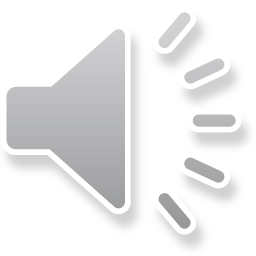 آموزش به بیمار؛ فرآيندي است بيمارمحور مبتني برنيازهاي تعيين شده توسط تیم پزشكی وبيمارکه  براي كمك به بيمار درتصميم گيري مشاركتي وآگاهانه براي كنترل وكنارآمدن هرچه بهتر بيمار با بيماري اش اجرا مي‌گردد.
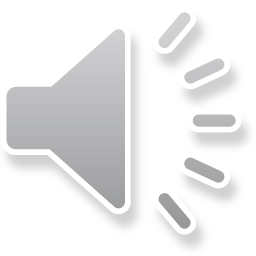 بسیاری ازافرادتصورمی کنندآموزش به بیماریعنی انتقال اطلاعات ازطریق صحبت، نوشته ها، نوار ویدیویی، اینترنت و.....
 اماافزایش دانش بیمار اگرچه کاملاً ضروری است،تنها بخشی ازفرایندپیچیده آموزش محسوب می شود که در پایان باید منجر به تغییر رفتار شود.
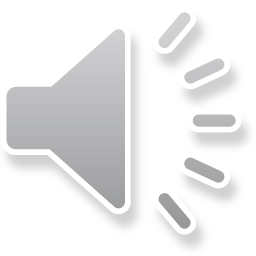 هدف اصلی ازآموزش به بیمار
توانمندسازی بیماران جهت برنامه های خودمراقبتی 
به منظور ارتقاءسلامت
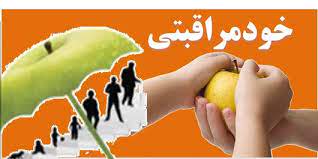 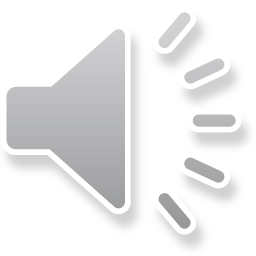 اصول كلي
كميته يا سرويس آموزش به بيمار جهت برنامه ريزي و هماهنگي و نظارت دربيمارستان وجود داشته باشد.
كميته يا سرويس آموزشي بايد داراي طرح هاي آموزش به بيمار از بدو ورود تا زمان ترخيص باشد .
1-  پزشك معالج
2- پرستاران
3- ساير كاركنان
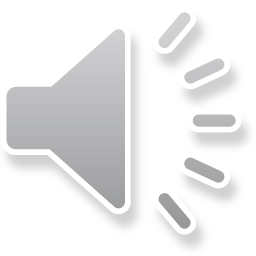 افراد آموزش دهنده
پزشك معالج:
تغيير ديدگاه پزشكان از بيمارگرا به سلامت نگر
تاييد تشخيص، راهنمايي و حمايت بيماران
پرستار مناسبترین فرد برای آموزش به بیمار است
 با بیمار بیشترین ارتباط رادارد.
مشکلات بیمار را کاملاً می داند.
توانایی و مهارت آموزشی دارد.
 امکان ارزیابی آموزش برای وی فراهم است.
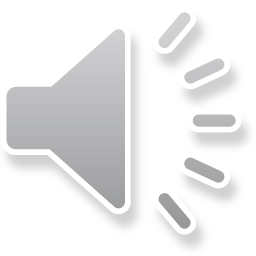 آموزش هاي بدو ورود
در بدو ورود ضوابط قانوني موجود در بيمارستان به روشني به بيمار تفهيم مي شود تا نسبت به رد يا قبول آن تصميم بگيرد
اطلاع رساني به بيماران در مورد يك سري خدمات غير درماني
  (نشان دادن محل پله اضطراري- دستشويي- زنگ اخبار -  نحوه استفاده از اهرم هاي تخت ،  نحوه استفاده از امكانات موجود در بخش، همچنين ارائه يك نسخه از پمفلت هاي مناسب موجود در بخش،توجيه هزينه هاي درمان و بيمه، اطلاع رساني در مورد منشور حقوق بيمار و خانواده)
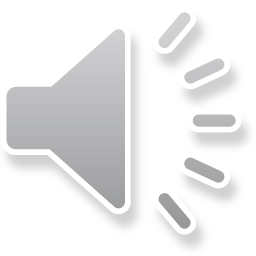 آموزش هاي بدو ورود
پرستارمسئول بيمارضمن معرفي خود و پزشك معالج، دستياران مربوطه، بايد قوانين كلي بخش را به بيمار توضيح بدهد.
(نحوه تهيه لباس، ساعت ويزيت پزشكان، مقررات مربوط به ساعات ملاقات، ممنوعيت استعمال دخانيات...و  درخواست از بيمار براي اطلاع دادن به پرستار در صورت بروز هرگونه مشكل)
به بيمار گفته شود كه در صورت نفهميدن دستورات پزشك مجدد از وي سوال كند
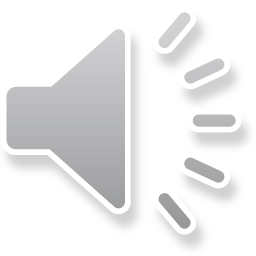 آموزش هاي حين بستري
1- استفاده از روش هاي معمول شامل مطالب چاپي، وسايل سمعي بصري، آموزش چهره به چهره...
2- استفاده از دستورالعمل جامع آموزش به بيمار با تاكيد بررعايت موارد زير بر اساس آموزش به فرد
(ارزيابي انگيزه، توان و تمايل بيمار براي يادگيري، ارزيابي نيازهاي آموزشي بيمار و درج آن در پرونده بيمار، تنظيم اهداف آموزش به بيمار بر اساس اولويت هاي آموزشي، انتخاب استراتژي هاي آموزشي مناسب براي هر بيمار)
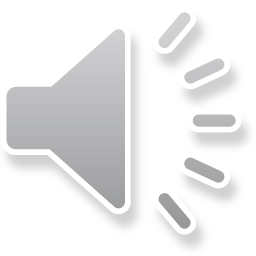 آموزش هاي حين بستري
3- برگزاري برنامه هاي آموزشي بيماران و خانواده آنها به صورت گروهي در داخل مركز يا با ارجاع به مراكز آموزشي مرتبط
4- آگاه سازي بيماران در زمينه سلامت با استفاده از فعاليت هاي بيمار براي بيمار
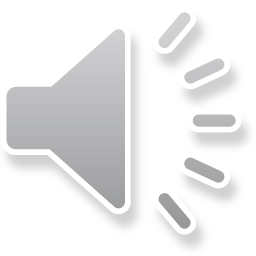 عناوين آموزش هاي حين بستري
1- آموزش در ارتباط با نوع بيماري نحوه درمان و عوارض
2- استفاده ايمن و موثّر از تمامي داروهاي بيمار
3- استفاده ايمن و موثّر از وسايل كمك درماني
4- اثرات احتمالي بين داروهاي تجويزي و داروهاي ديگر و تغذيه بيمار
5- تغذيه و رژيم غذايي مناسب براي بيمار
6- نحوه مراقبت از خود، مديريت درد و آموزش تكنيك هاي بازتواني در منزل
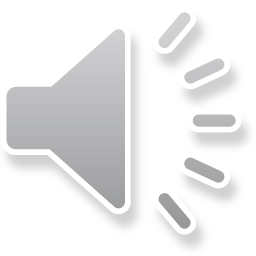 عناوين آموزش هاي حين بستري
بيمارستان داراي برنامه مدون در ارتباط با آگاه سازي اطفال تدوين نموده است
بيمارستان برنامه اي  مدون در ارتباط با بيماران رواني تدوين نموده است
بيمارستان داراي برنامه اي مدون در ارتباط با آگاه سازي بيماران سالمند تدوين نموده است
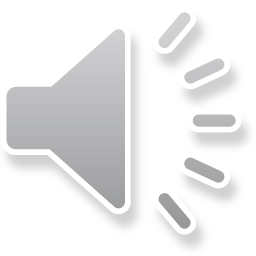 آموزش حين ترخيص
آموزش به بيماران در مورد جزئيات مراقبت از خود پس از ترخيص و اطمينان از اينكه بيمار موضوعات مطرح شده را كاملا درك نموده است
اطمينان يافتن از اينكه بيمار توصيه هاي دارويي پس از ترخيص را كاملا متوجه شده است
اطلاع رساني كلامي و نوشتاري جهت مراجعات بعدي در صورت لزوم
چگونگي دستيابي به مراقبت هاي اورژانس در صورت لزوم
دادن آدرس منابع يا آدرس مراكز و سايت هاي آموزشي به بيماران در هنگام ترخيص
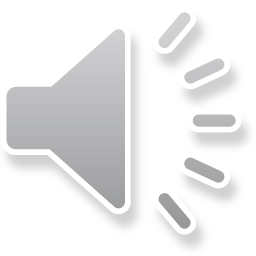 آموزش هاي پس از ترخيص
برقراري ارتباط تلفني با بيماران 4-2 روز پس از ترخيص و بررسي مشكلات پيش آمده و حل آنها در صورت نياز
اختصاص دادن بخشي از وب سايت بيمارستان براي دادن اطلاعات مربوط به مراقبت سلامت
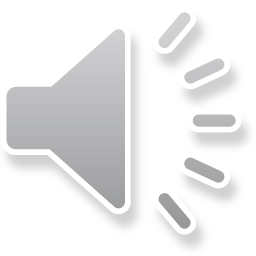 روشهای آموزش به بیمار
آموزش چهره به چهره
سخنرانی
آموزش وبحث گروهی
پرسش وپاسخ
روش ایفای نقش
بارش افکار
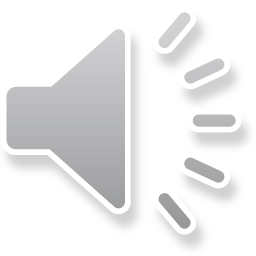 مراحل آموزش به بیمار
1 - نیازسنجی و ثبت آن 
 2 - تدوین اهداف
3- انتخاب روش آموزش 
 4- ارزشیابی و ثبت آموزش به بیمار
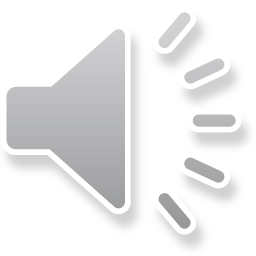 فرایند آموزش به بیمار
نكات كليدي در اجراي آموزش به منظور مشاركت سريع بیماران :
اطلاعات مهم را از همان ابتداي كار در اختيار آنها قرار دهيد 
اقداماتي كه بايد انجام دهند را به آنها بگوييد 
دليل مهم بودن چنين مسائلي را براي آنها توضيح دهيد
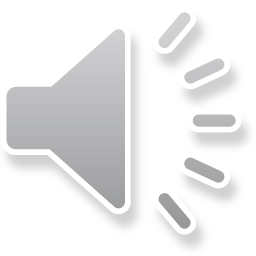 نكات كليدي در اجراي آموزش
اطلاعات مهم را از همان ابتداي كار در اختيار آنها قرار دهيد 
اقداماتي كه بايد انجام دهند را به آنها بگوييد 
دليل مهم بودن چنين مسائلي را براي آنها توضيح دهيد
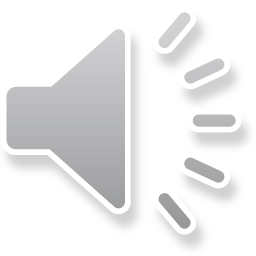 قبل ازشروع آموزش
رعایت احترام
 ایجادانگیزه برای یادگیری
 برقراری رابطه عاطفی
 انتخاب محل مناسب
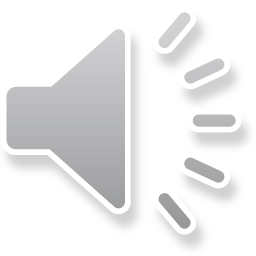 درحین آموزش
استفاده ازروشهای فعال یاددهی
رعایت سازمان یافته بودن مطلب
رعایت وضوح مطلب
استفاده ازتجارب قبلی یادگیرندگان
آموزش مطالب کاربردی
توجه به تفاوتهای فردی و فرهنگ
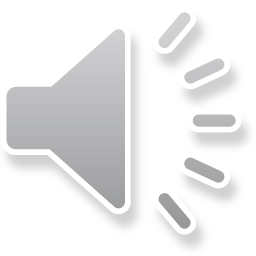 بعد ازآموزش
ارزیابی

ارائه بازخورد
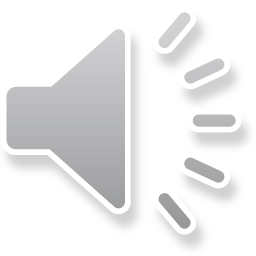 موانع رایج در آموزش به بیمار
کمبود وقت کارکنان بهداشتی
کمبود حمایت های مدیریتی 
تضاد نقش بین متخصصین رشته های مختلف بهداشتی
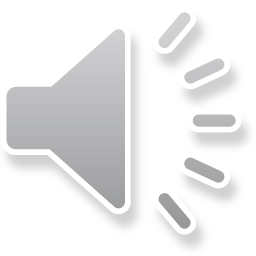 با تشکر از توجه شما
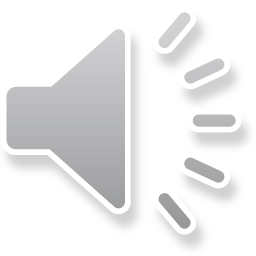